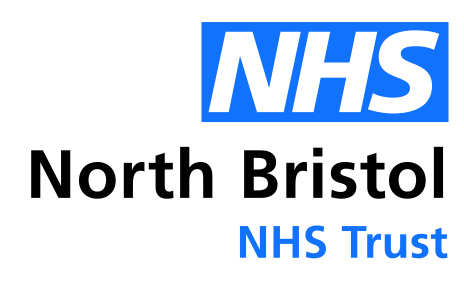 Brain biopsies: a proposed guideline
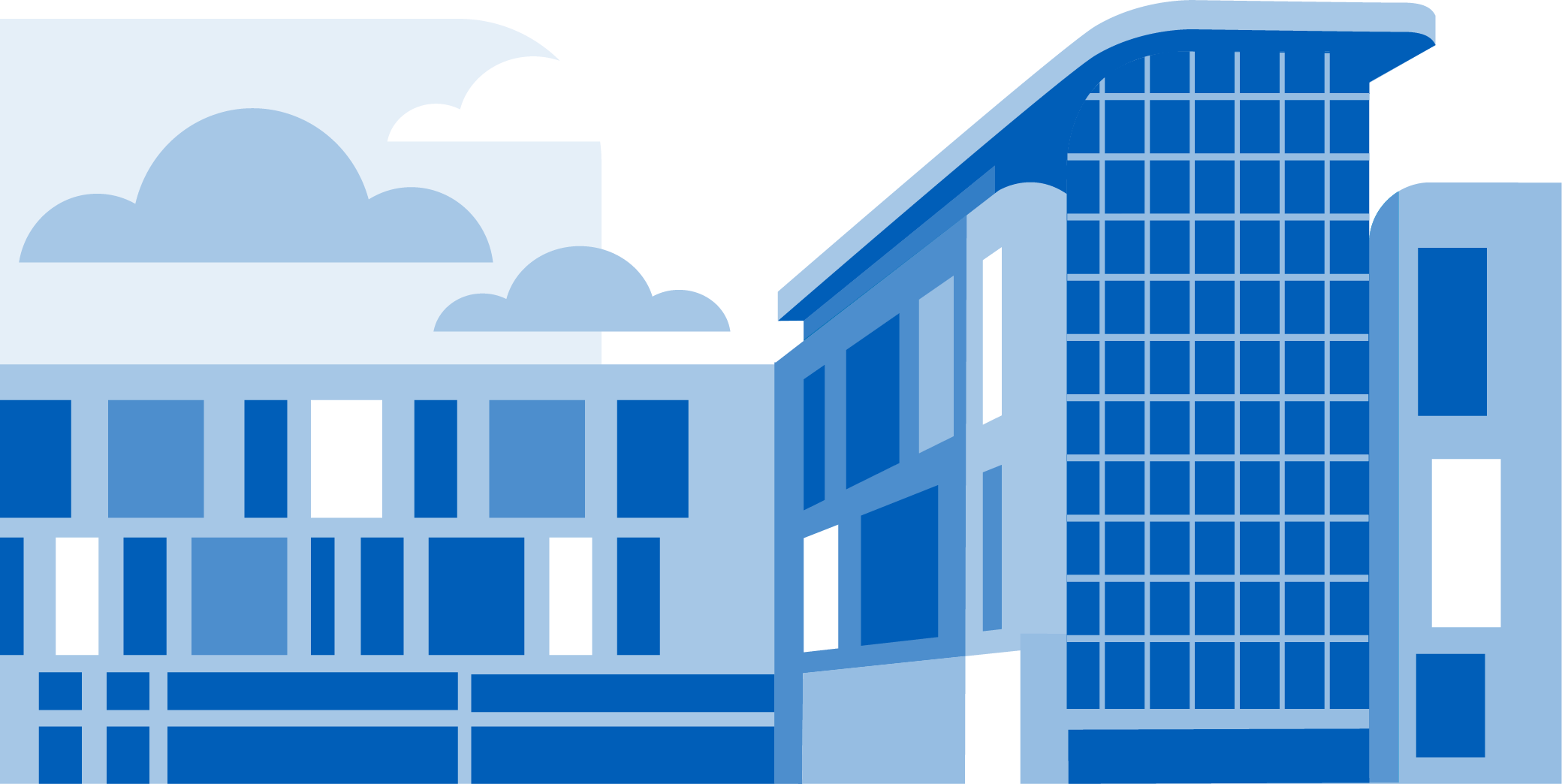 Angelo Pichierri
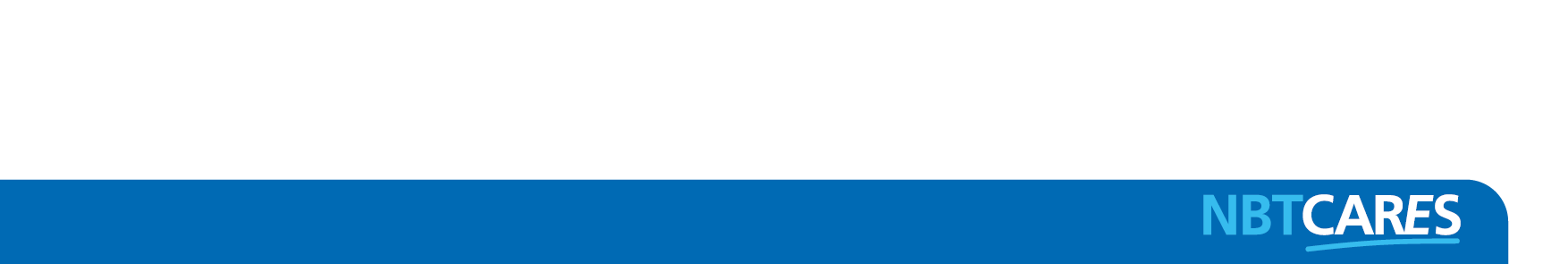 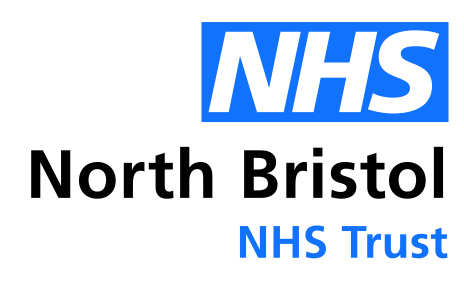 Types of brain biopsies
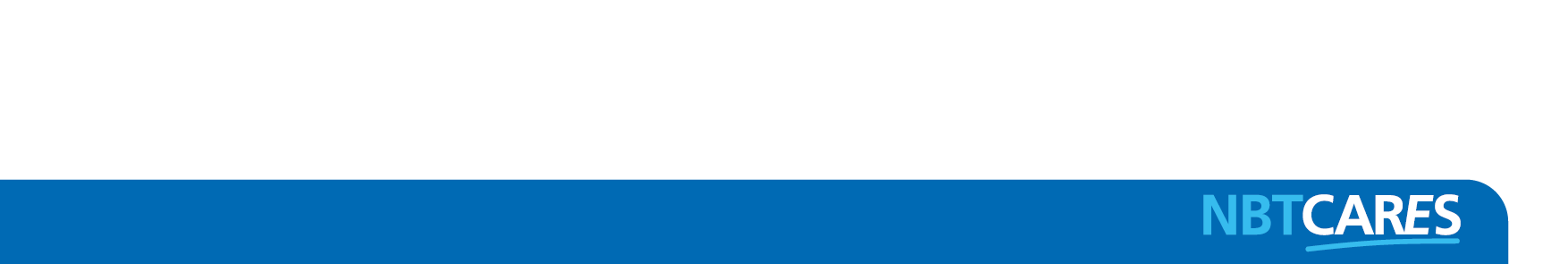 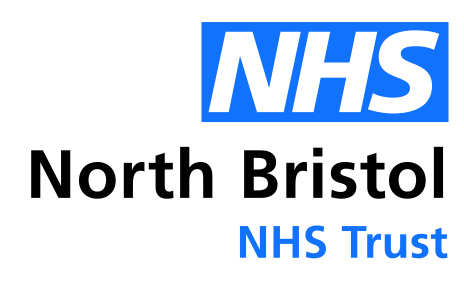 Type of needle biopsies
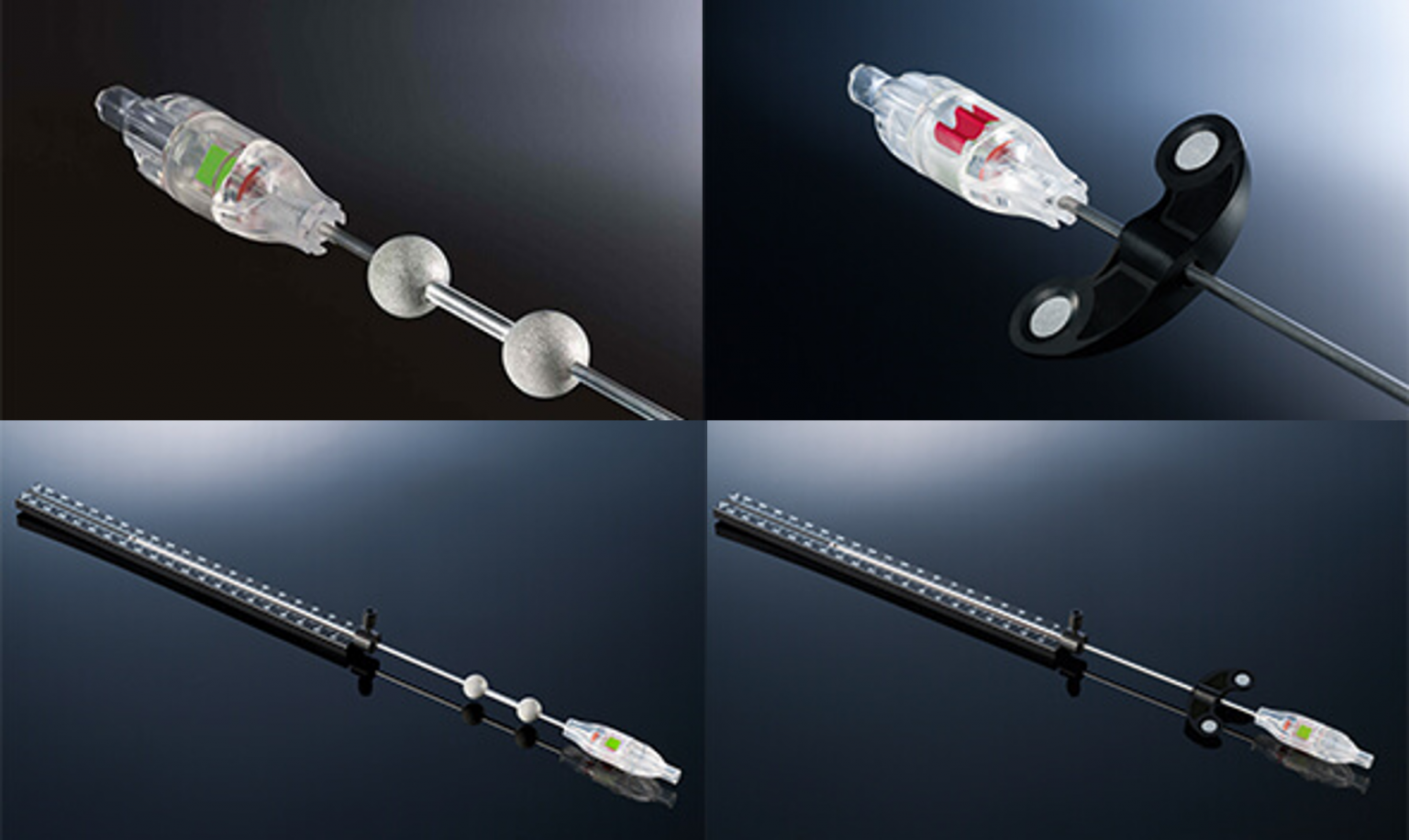 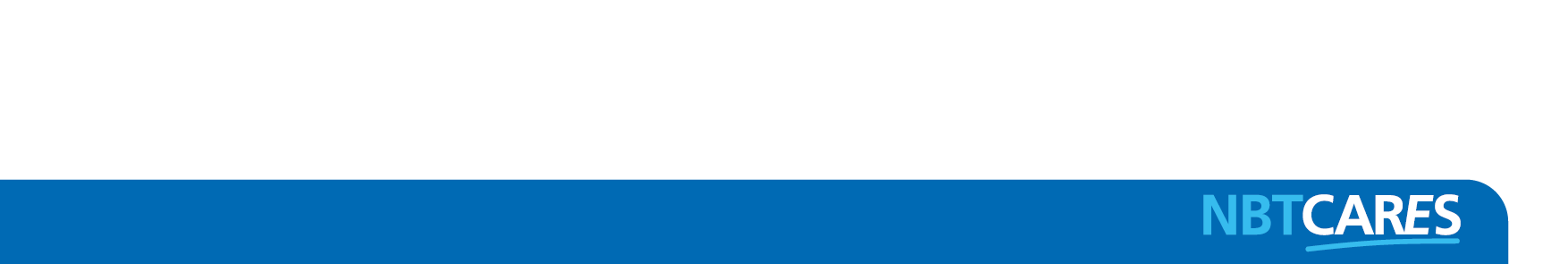 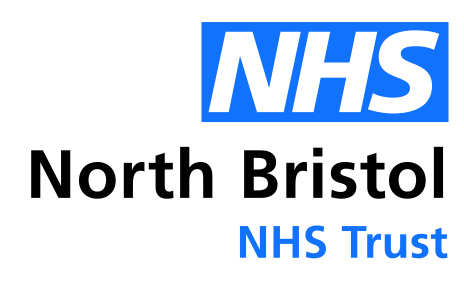 Biopsy challenges
Accuracy of target 
	size of lesion		
	depth of lesion
	registration error
	procedure-related deviation
		linear
		angular
Macroscopic appearance of lesion

General agreement: “the more the better”
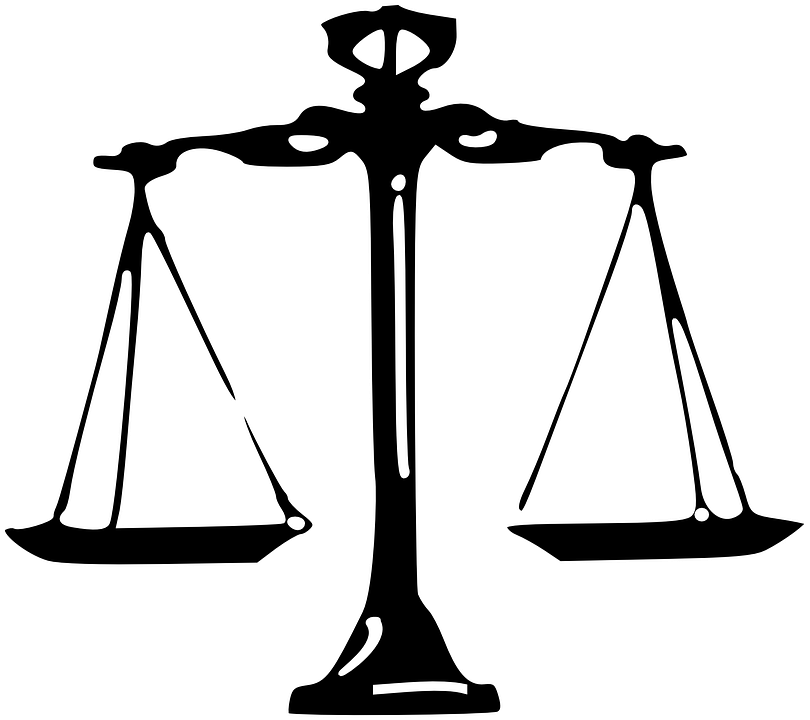 Samples
Morbidity
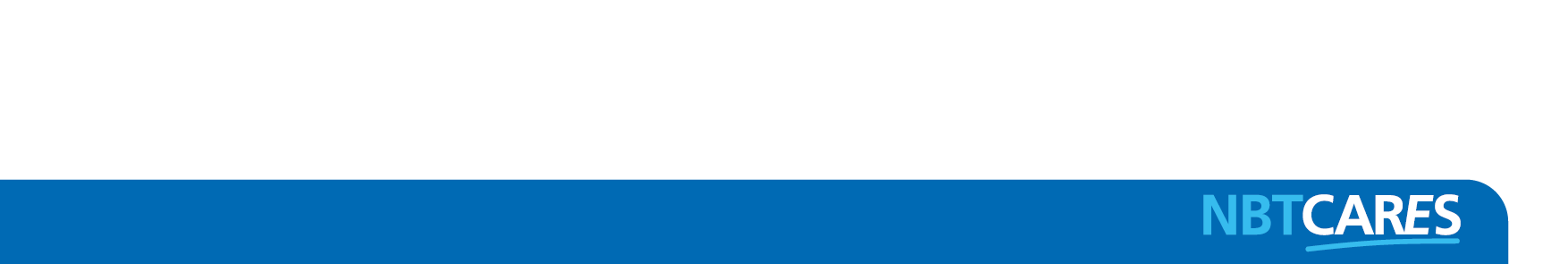 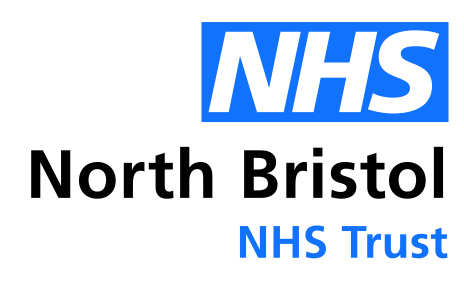 Current practice challenges
x4 samples, one per cardinal point
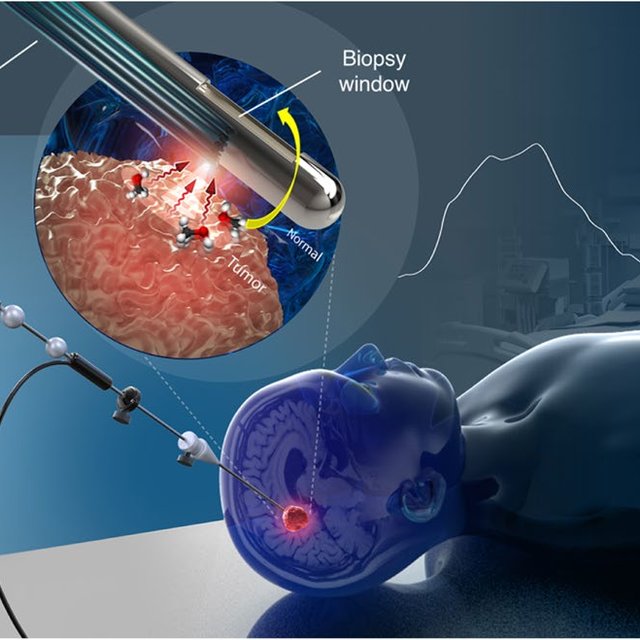 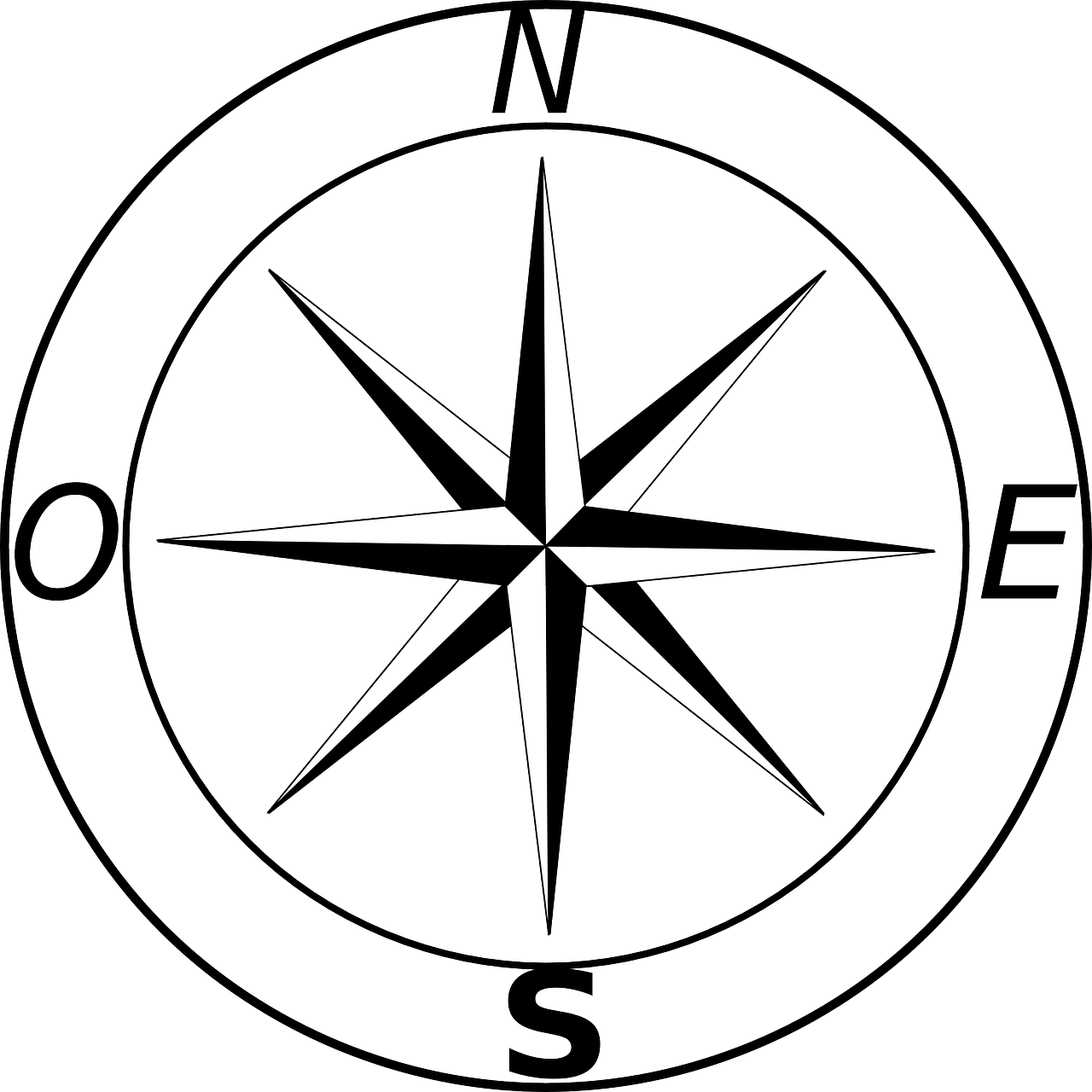 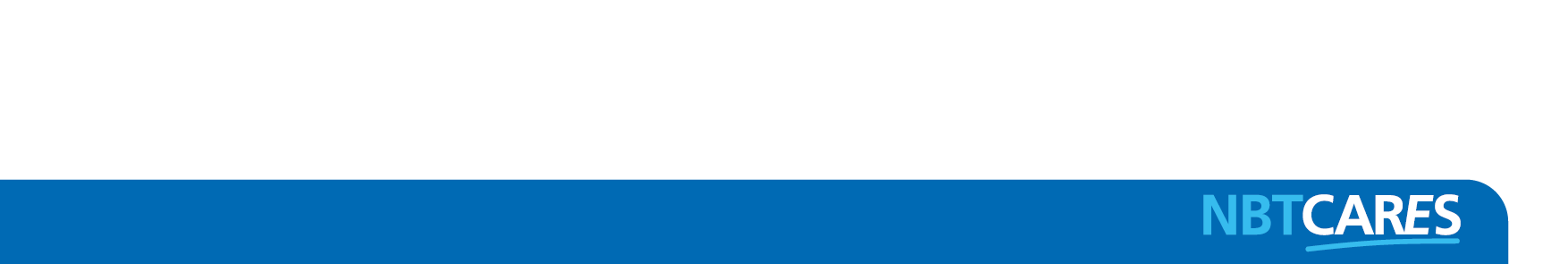 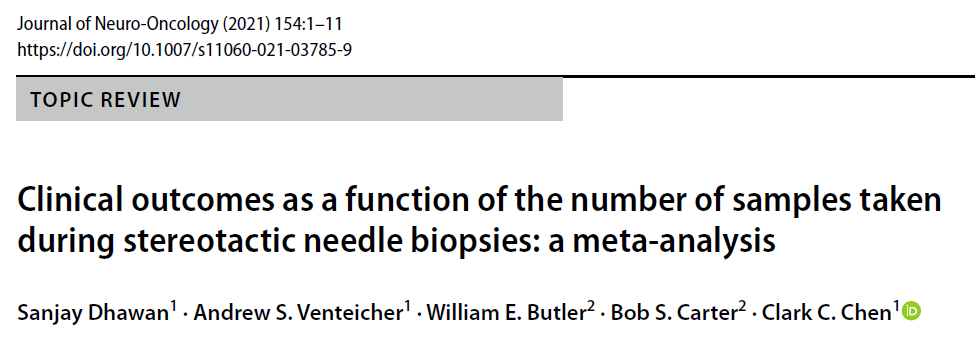 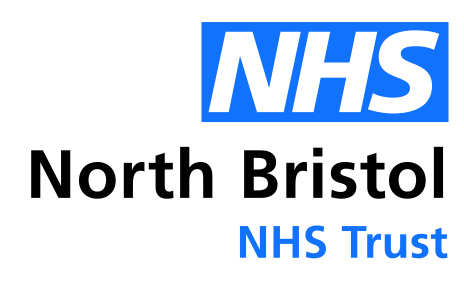 2416 patients from 28 cohorts
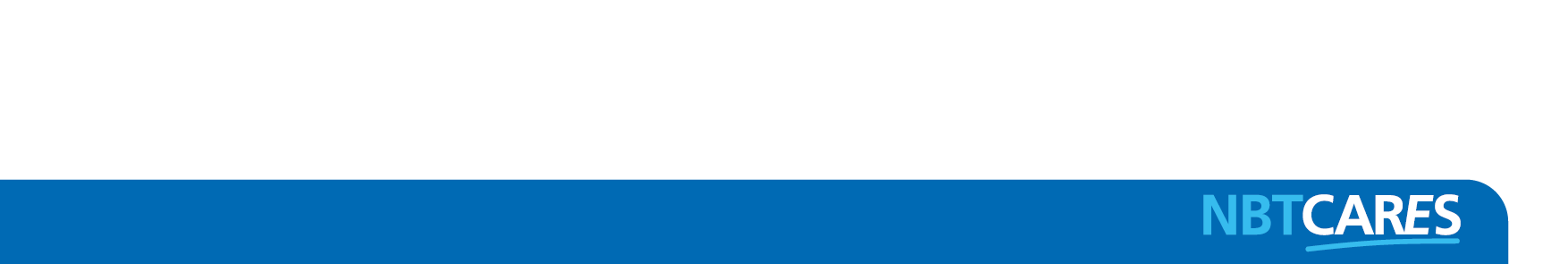 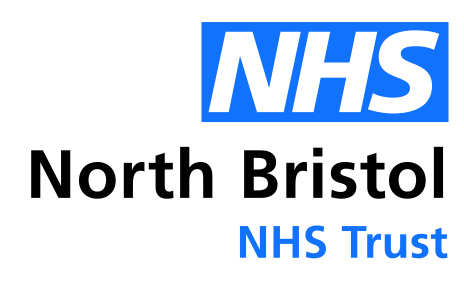 No significant difference in mortality across groups
Non-linear relationship between number of samples and morbidity
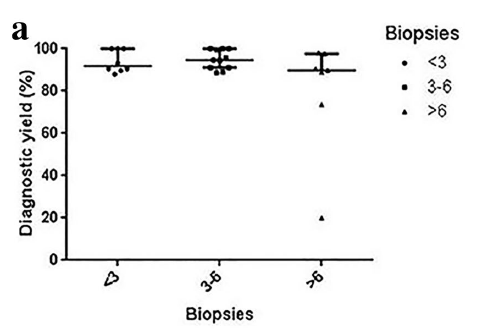 17%
4%
16%
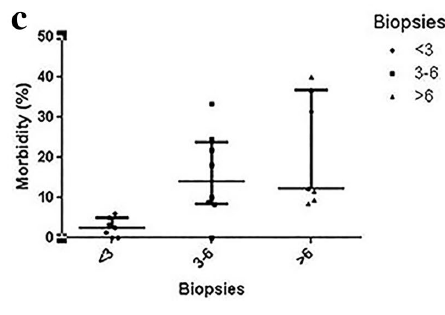 H* 3%
H* 7%
H* 10%
*H= Haemorrhage
94%
90%
88%
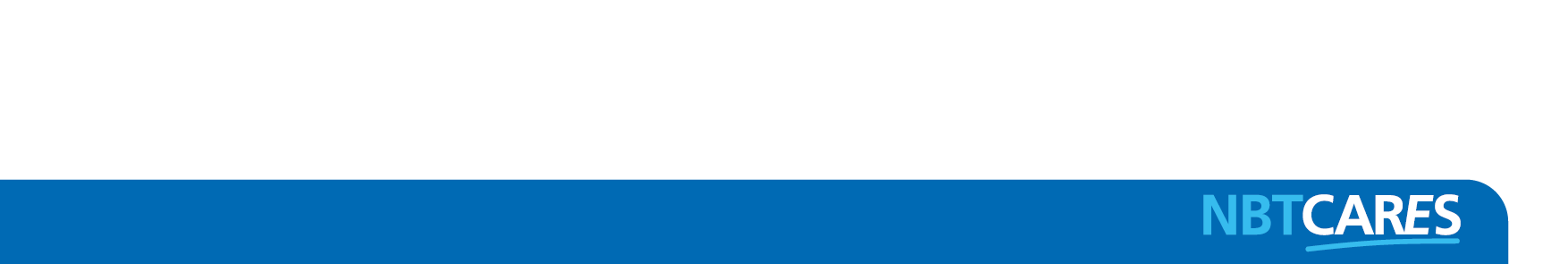 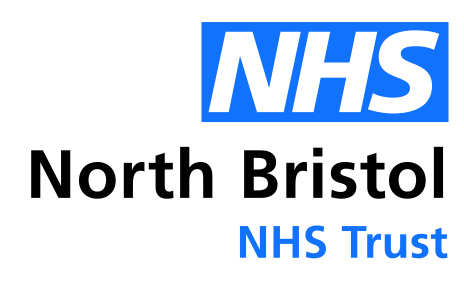 Biopsy samples minimum requirements
Histology 		Genetics 			WGS
Some mm3
Formalin
50 mm3 (2 cores)
Separate pot (white Coakham pot)
A few mm3
Coackham pot
20 mins life @room ◦c
72 hours life in fridge
Formalin samples can be used for genetics
Genetics pot can be fixed in formalin afterwards
Excess genetics samples can be sent to WGS
Excess formalin samples cannot be sent to WGS
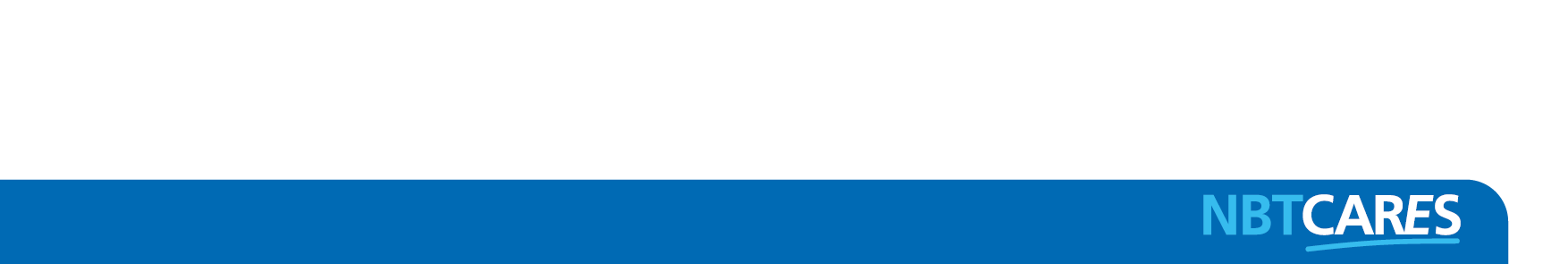 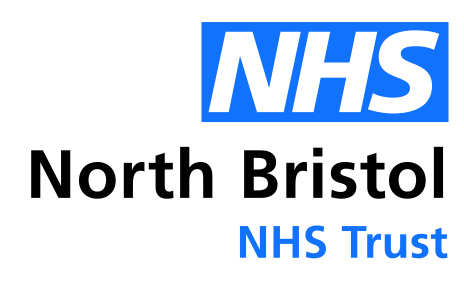 Recommendation for minimum sampling
Assuming biopsy needle cylinder is fully filled with tissue

Coakham pots: max 20 mins at room temperature; max 72 hours in fridge
*: biopsy would not be eligible for WGS analysis
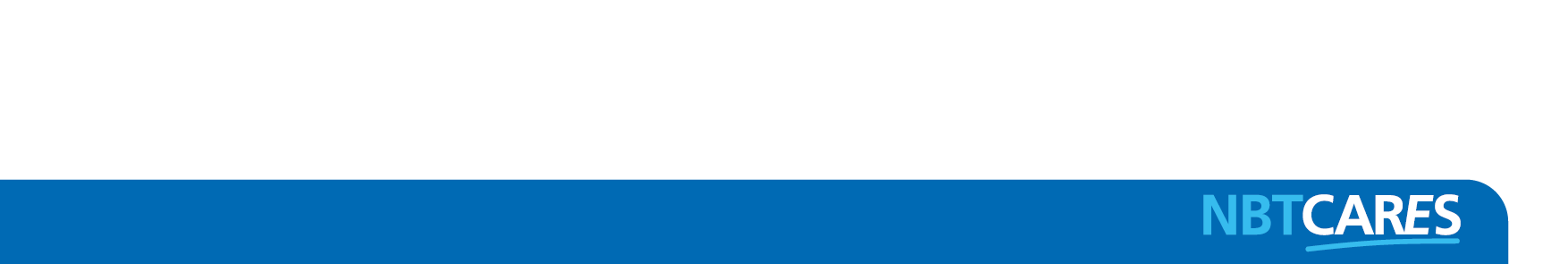 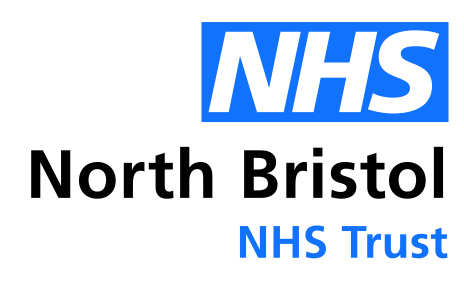 Recommendation for minimum sampling
FRIDAY CASES
Assuming biopsy needle cylinder is fully filled with tissue

Coakham pots: max 72 hours in fridge: risk of deterioration until Monday
*: biopsy would not be eligible for WGS analysis
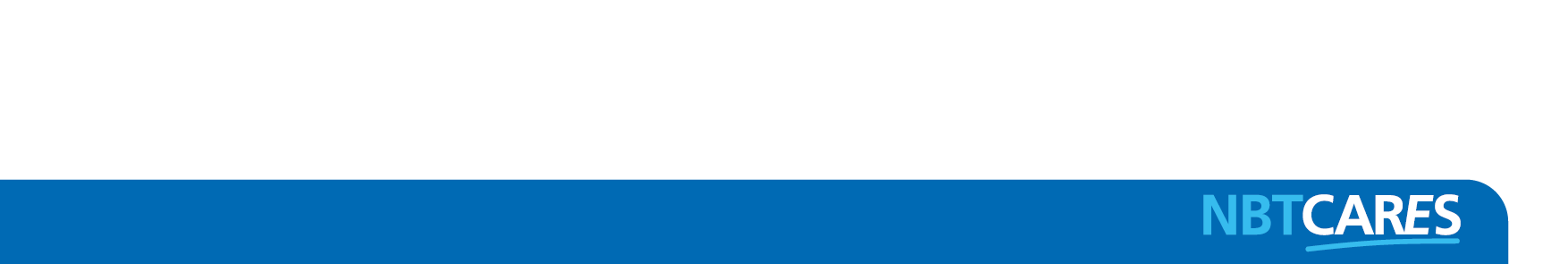